Autumn Bouquets
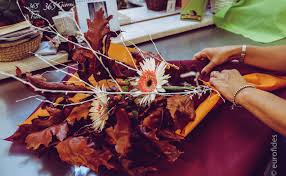 Image placeholder
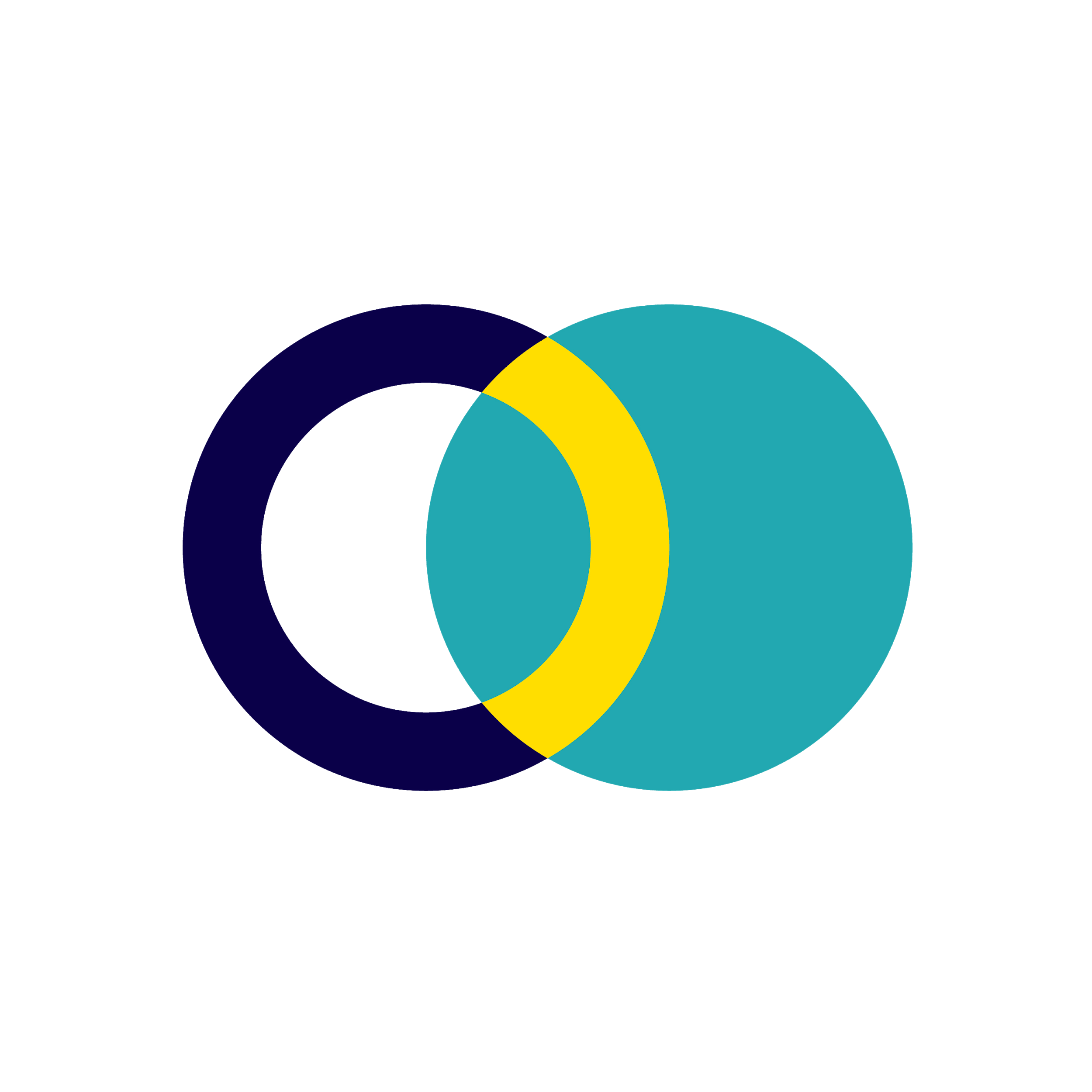 Goal
+ 10% sales
Campaign Objective:
Text Increase sales
KPI: increase sales of 10% by the end of Q1
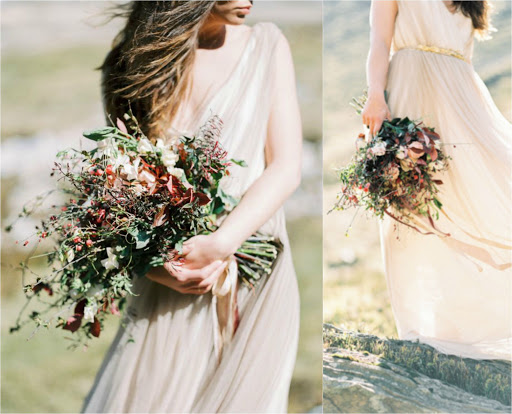 Creative
Assets
Image placeholder
Objective:
Increase 10% Sales

Audience:
Custom Audiences
Looklike Audiences

Placement:
Facebook, Instgram

Duration:
3 months

Budget:
500 $
Campaign
Settings
Campaign Result
500$
Campaign Cost
400 $
Results
ROAS:
Total Investment
Advertising: 300$
Cost: 100$
Total Investment: 400$
Revenue
1000$
ROI:
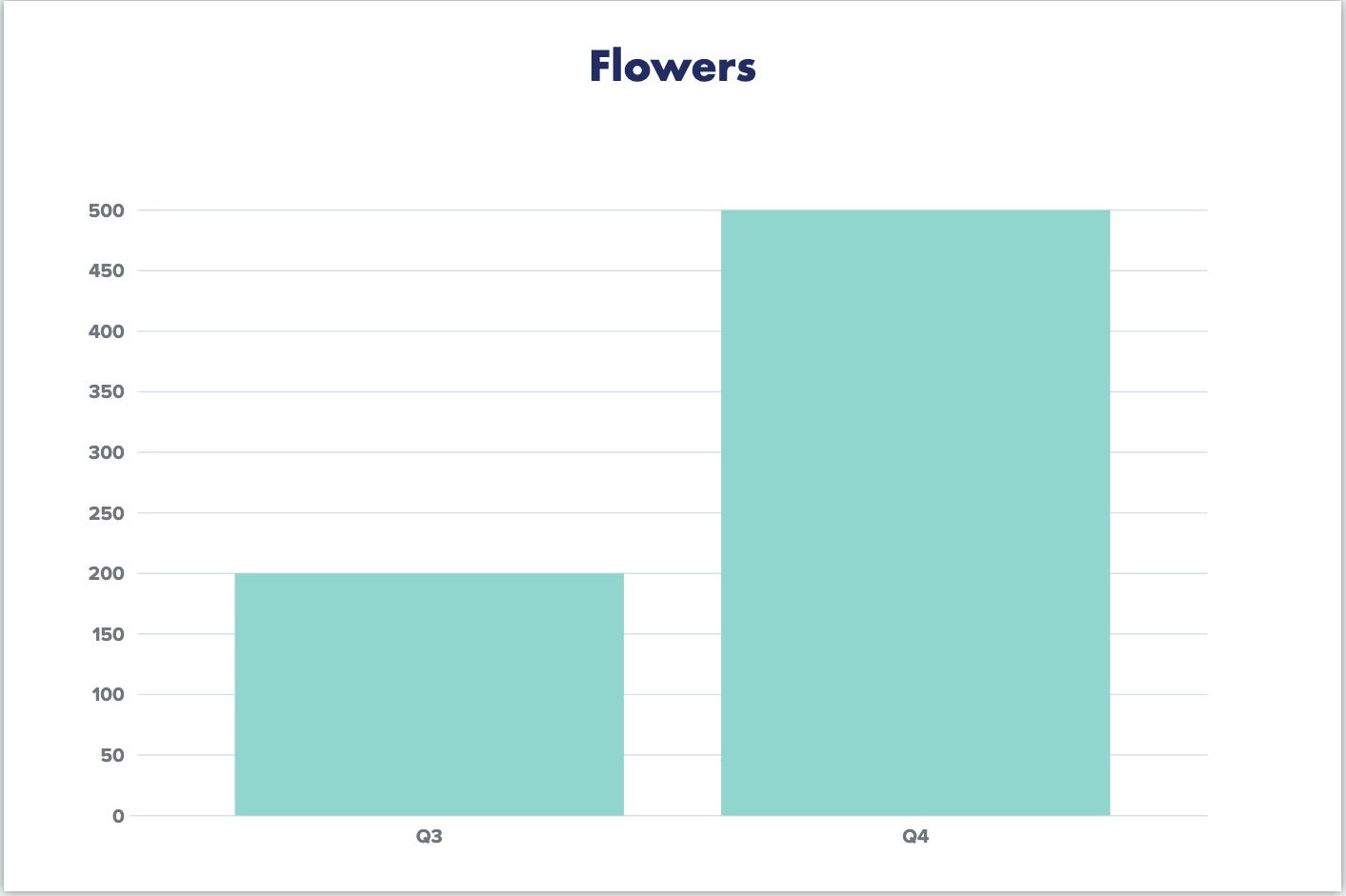 Results
Sales increase in the last Q
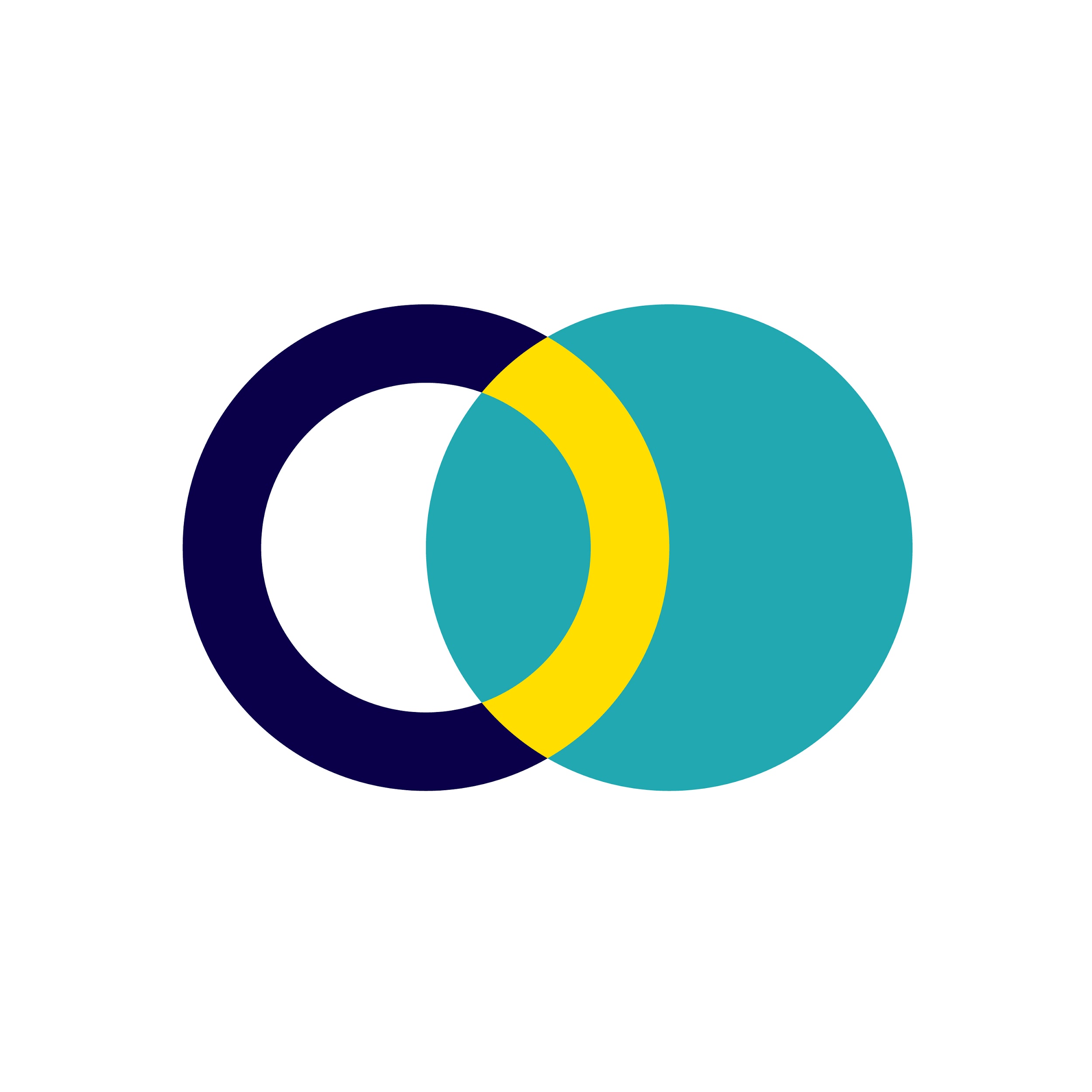 The goal is to propose a new promotion in Q2 next year, trying to increase sales even in the targets not yet considered.
Conclusion & Next Steps
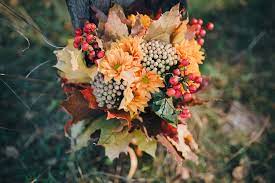 Thank
You!
Image placeholder
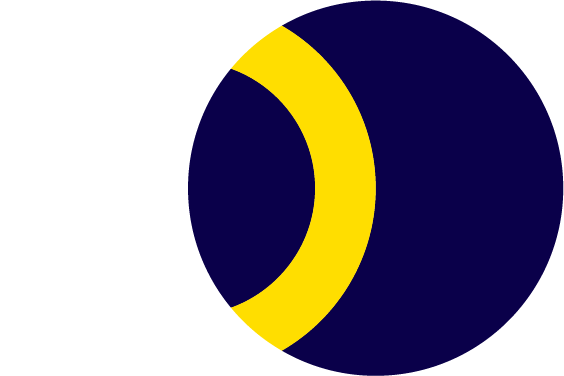